Гражданский бюджет «Отдел экономики и бюджетного планирования Коксуского района»  на 31 января 2020 года
с. Балпык би.
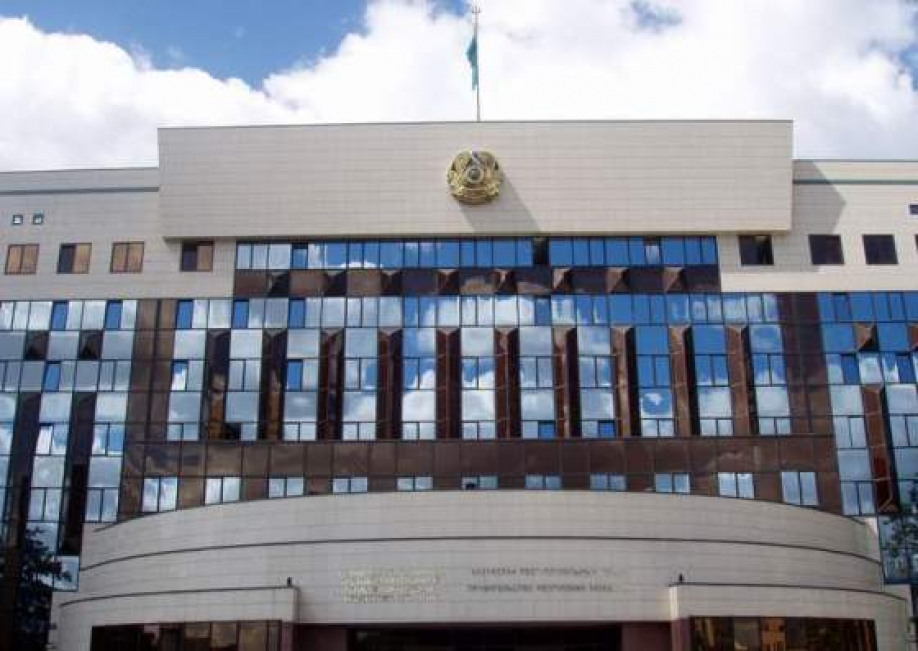 Услуги по реализации государственной  политики в области формирования и развития экономической политики,системы государственного планирования 
на 31 января 2020 года освоено 677,9 тыс тенге,
Капитальные расходы государственного органа выделенно 8000,0 тыс. тенге На 31 января 2020 года освоено 0 тенге.
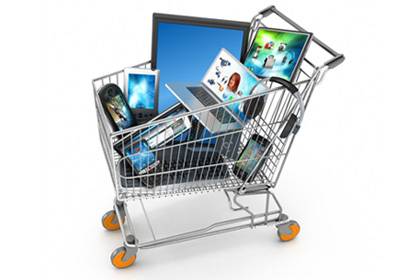 Бюджетные кредиты для реализации мер социальной поддержки специалистов
Выделенно 178943,0 тыс тенге. Освоение на 31 января 2020 года  0 тенге .
Реализация мер по оказанию социальной помощи специалистам
Выделенно 38389,0 тыс тенге.На 31 января 2020 года освоенно 0 тенге.
бюджет  на 31 января 2020 года Государственного учереждения «Отдел экономики и бюджетного планирования Коксуского района»
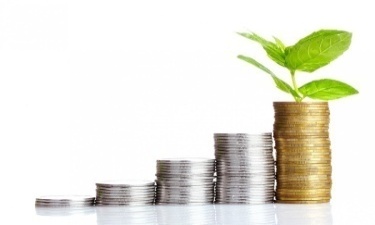